Exploratory Scenario Planning in the Long Range Transportation Planning Process: The Atlanta Region’s Analysis Experience
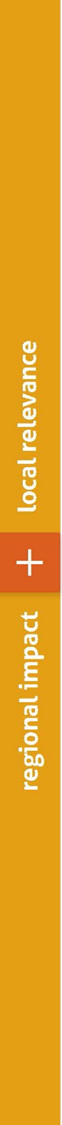 17th TRB Transportation Planning Application 
June 2019
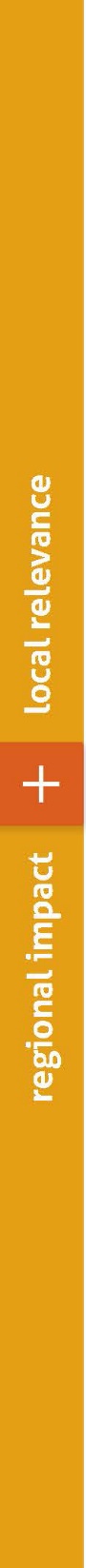 The Atlanta Region’s Historic Growth Patterns and Low Transit Use Creates Unique Challenges
2nd Largest Geographic Urban Area in the Nation (in square miles); Lower-density in Nature

Rapid Growth Brings 90,000 New Residents Per Year (2017)

Most Residents Travel Outside of Their Home Communities to Work

Limited Transit Options Place an Overreliance on Driving Alone
2
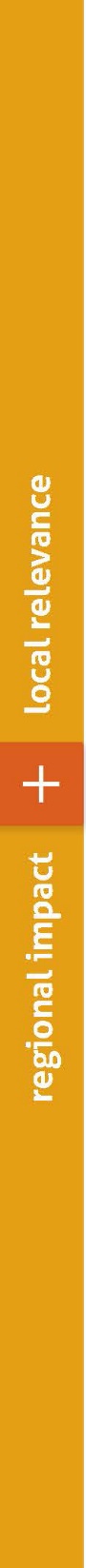 Since 1950 the Atlanta Region has Expanded Faster than Any Large Area in the Nation
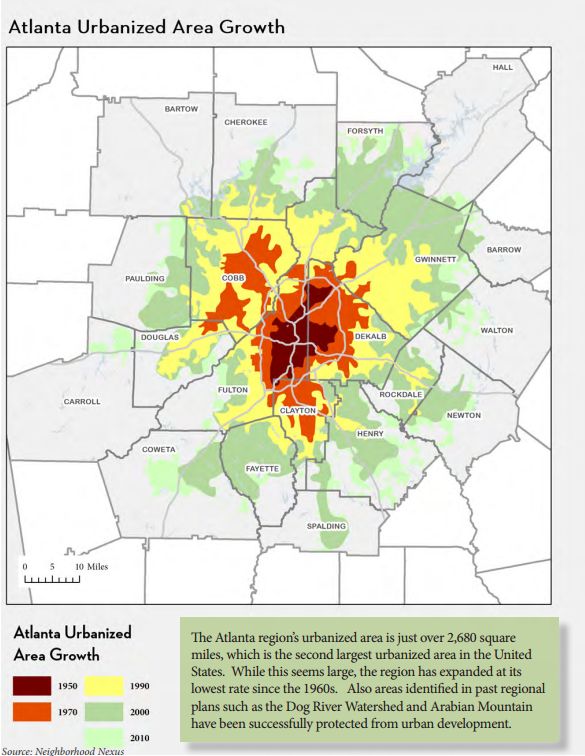 Region Today
5.6 million people
2.9 million jobs
Region 2040
1950
8.1 million people
4.0 million jobs
1970
1990
2000
2010
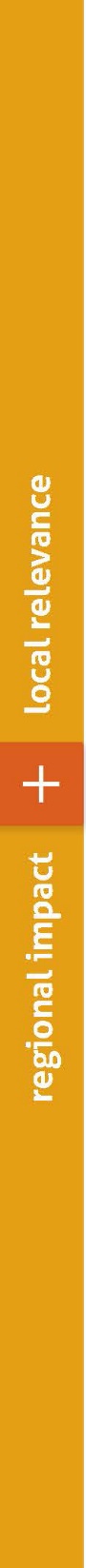 60% of Gwinnett County’s Employed Residents         (over 206,000) Work Outside of the County
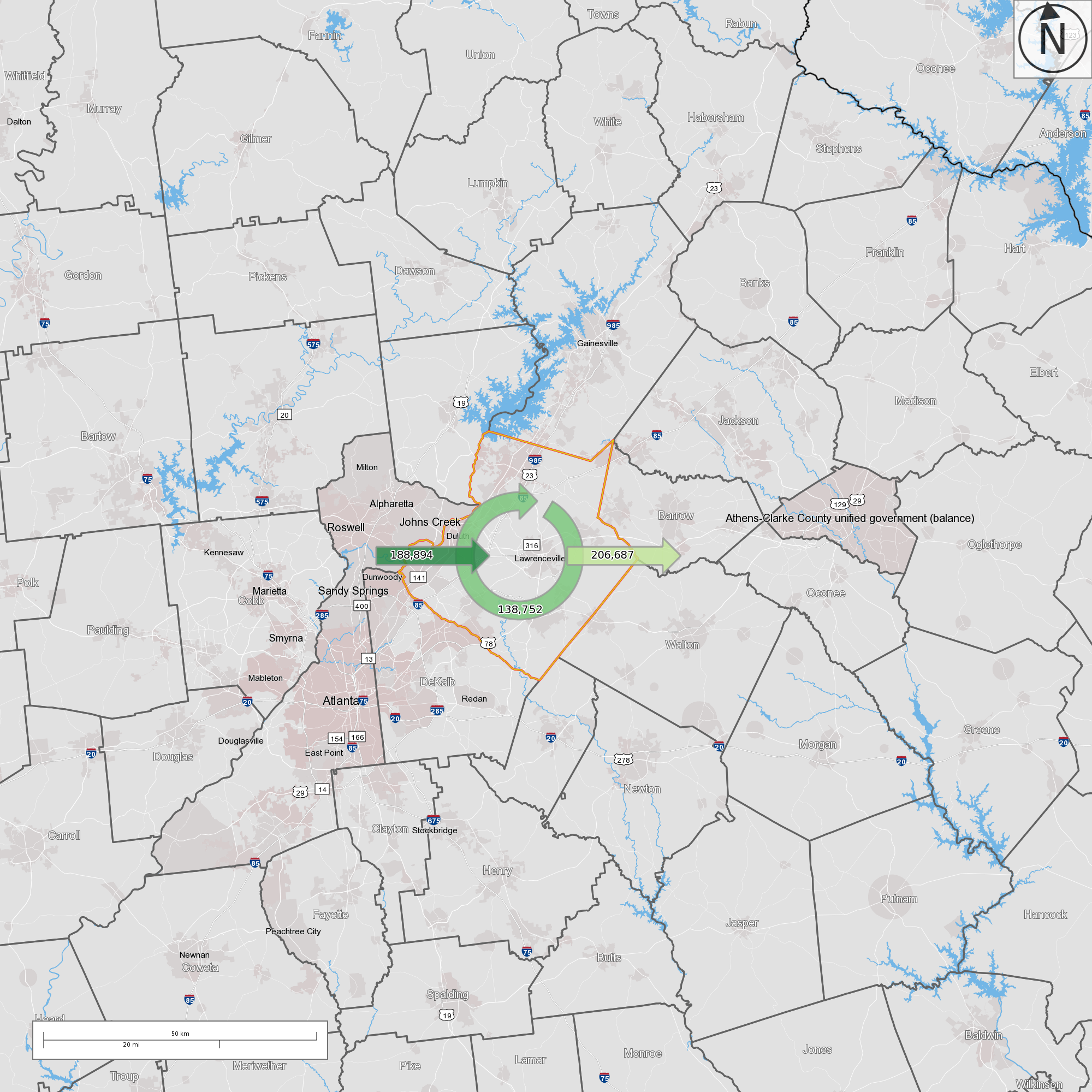 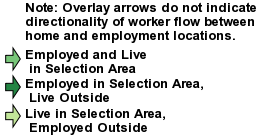 Source: US Census Bureau
There is no single path to “Win the Future”
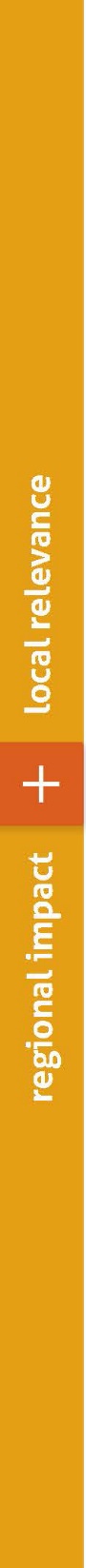 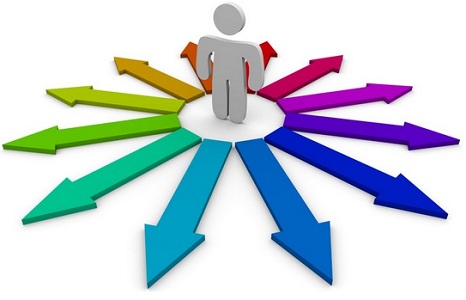 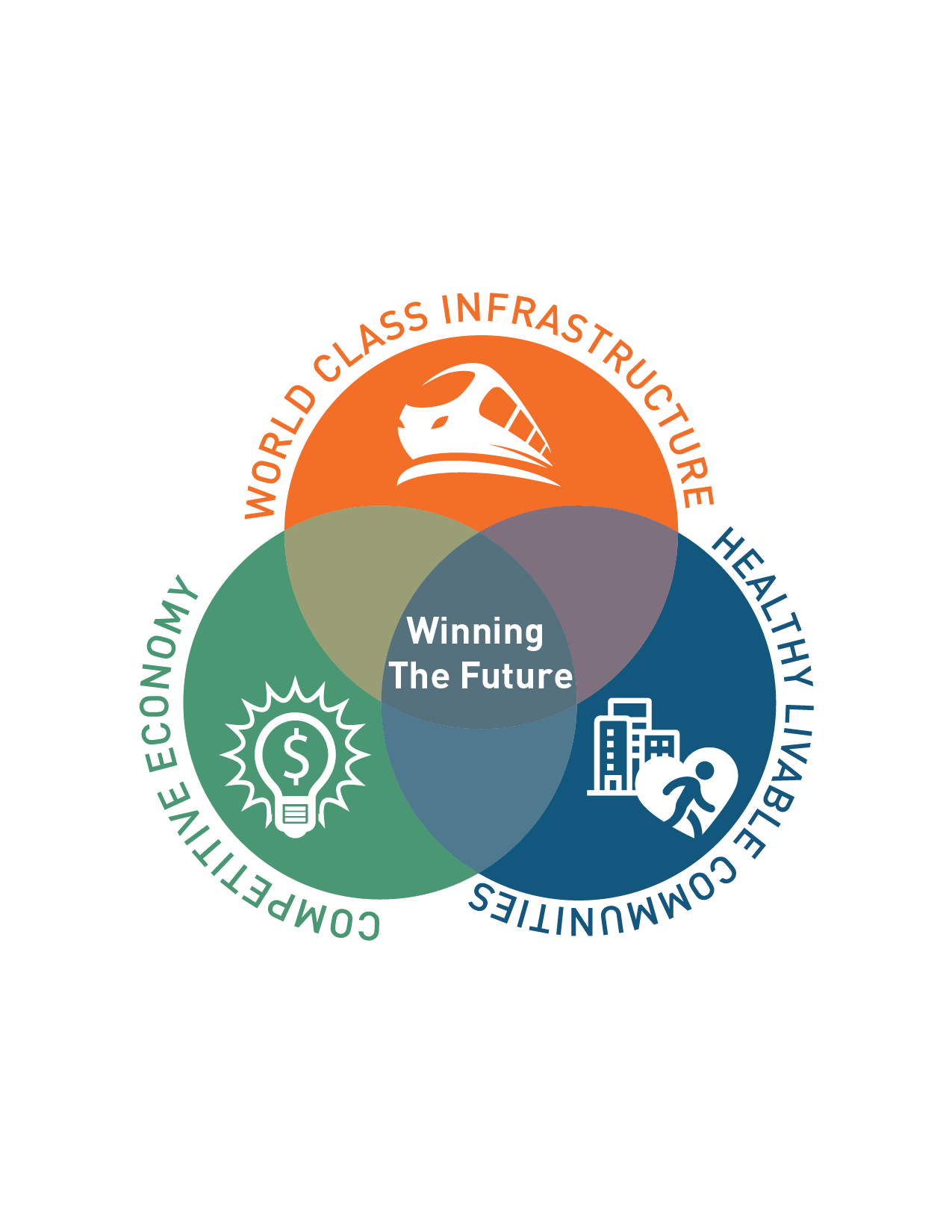 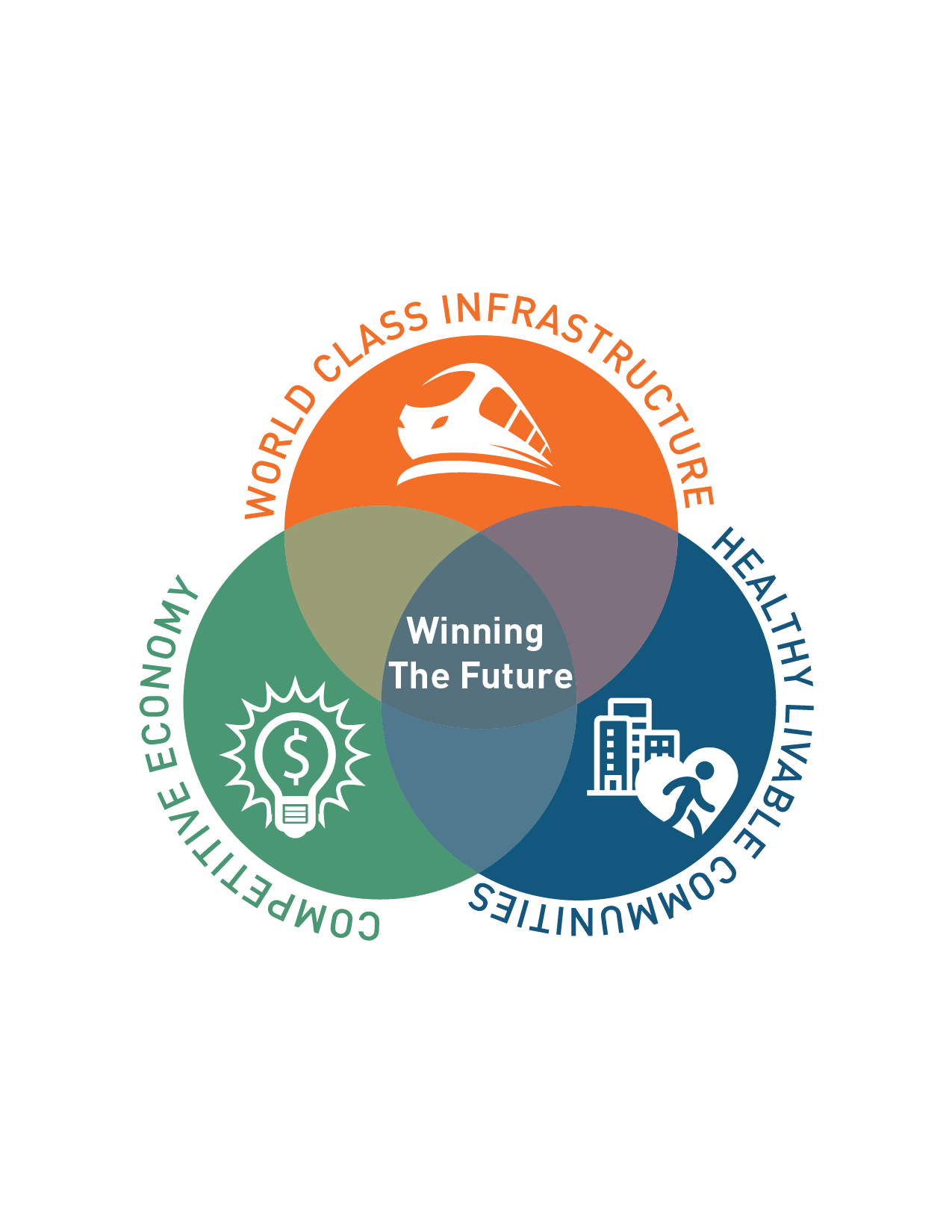 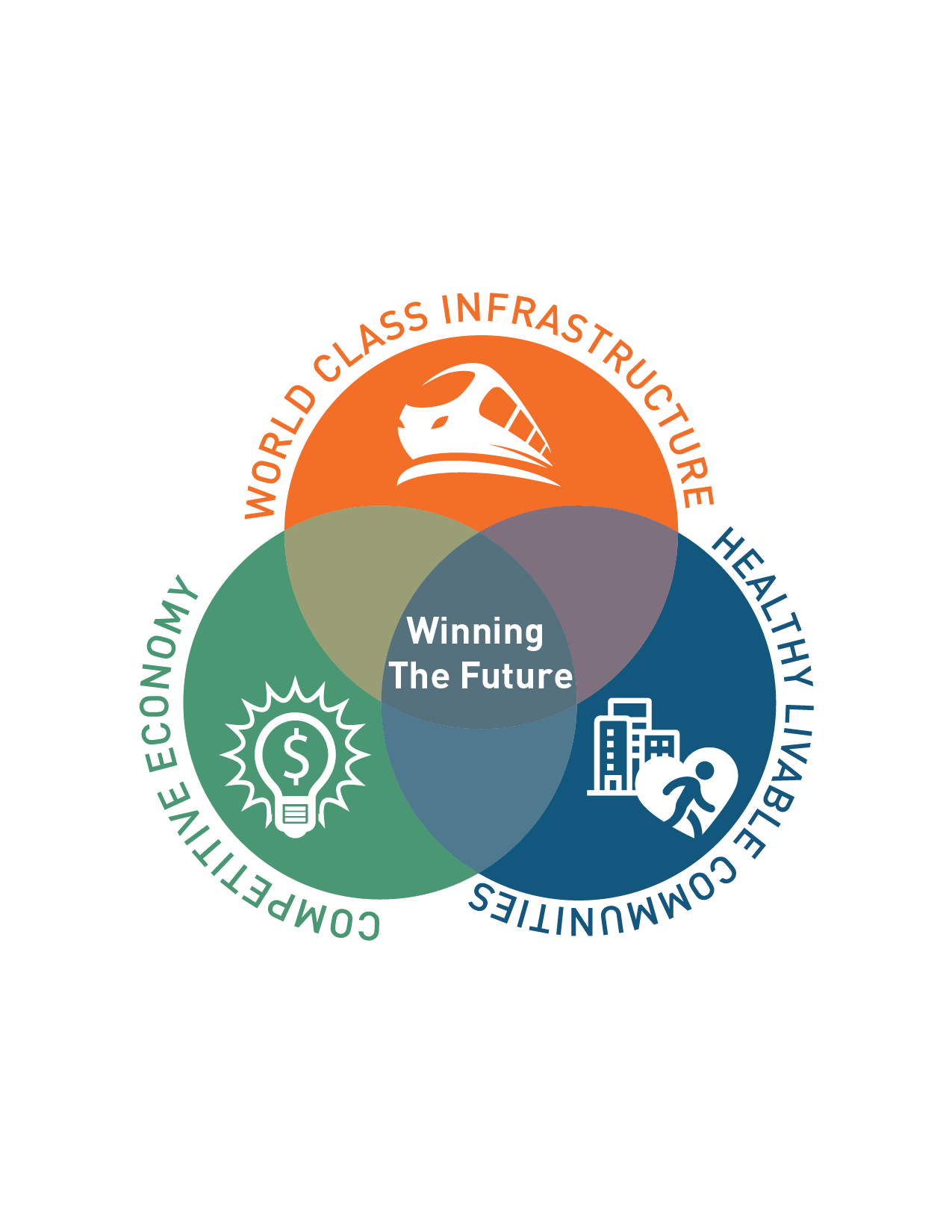 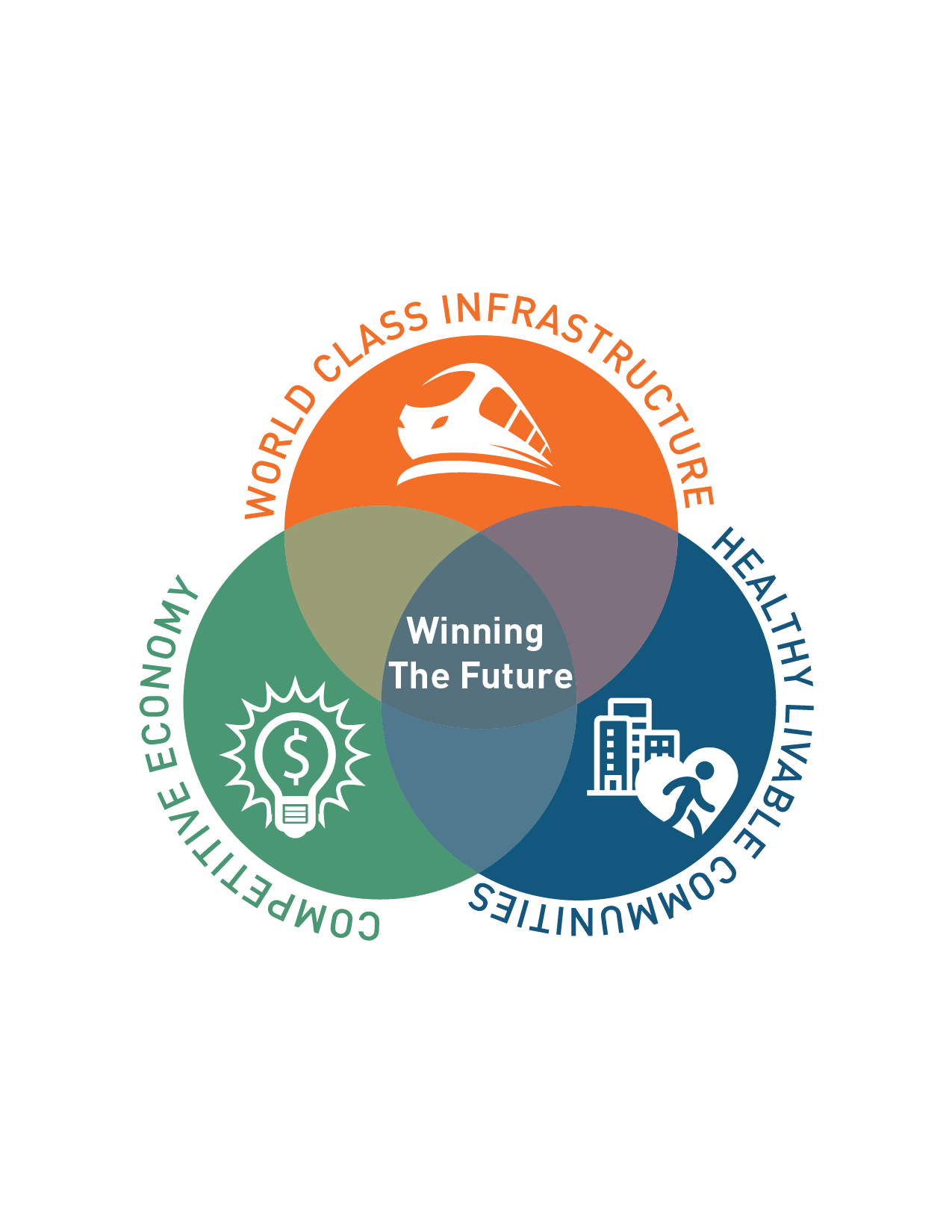 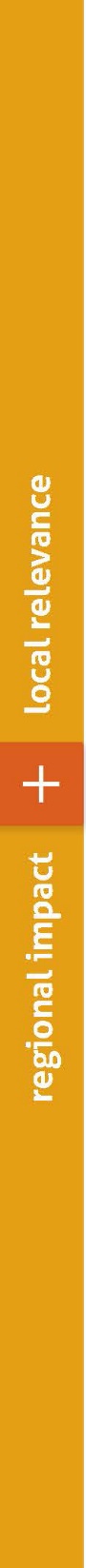 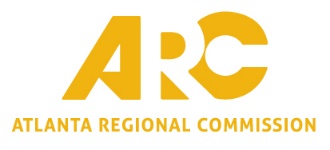 [Speaker Notes: Also, our transportation planning is more inclusive than ever. So, we try to embrace with other territories such as strategic policy analysis, economic, housing, equity, water, environmental, resilience, and health, you just name it.]
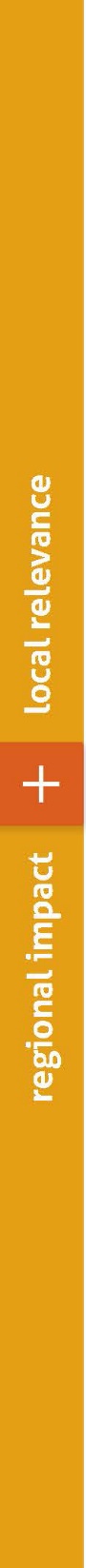 REGIONAL TRANSPORTATION PLAN (RTP)
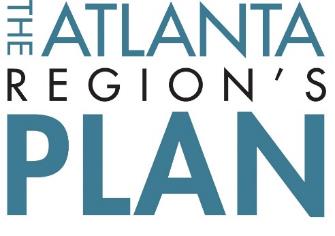 RTP is a 20+ year long range plan that is updated every 4 years
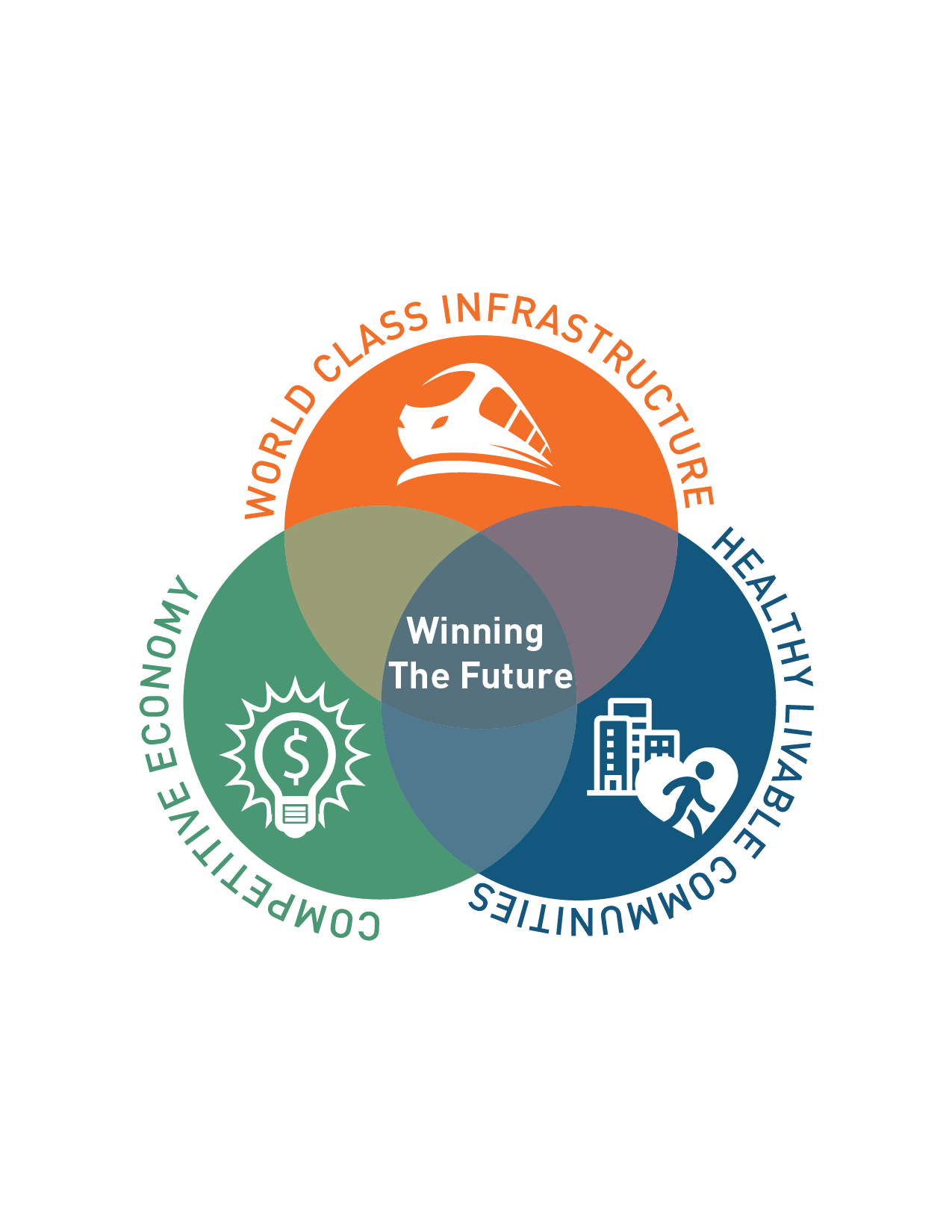 World Class Infrastructure
Ensuring a comprehensive transportation network

Developing walkable, vibrant communities 

Building the region as a global hub of innovation and prosperity
Healthy Livable Communities
Competitive Economy
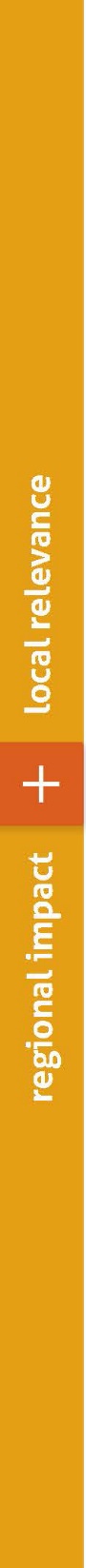 Trips created by Demand and Supply
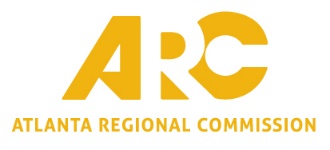 [Speaker Notes: This is how we create demand and supply trip tables. Two aspects are all important and we have to understand the linkage. 
Here is one issue I would like to stress. The transportation model is heavily depending on population and employment with small geography. 
If we ask around demographer and economist, they will tell us how that future forecast is not solid. 
So, again, we have to remember what we predict based on pretty unstable foundation. How much we can rely and how much confidence do we have? Well, we have think about this very seriously.]
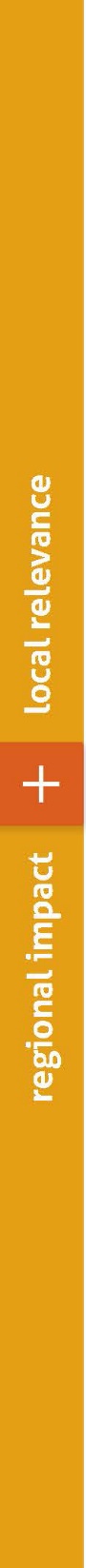 “Normative” scenario development process
SHIFTS IN LAND USES
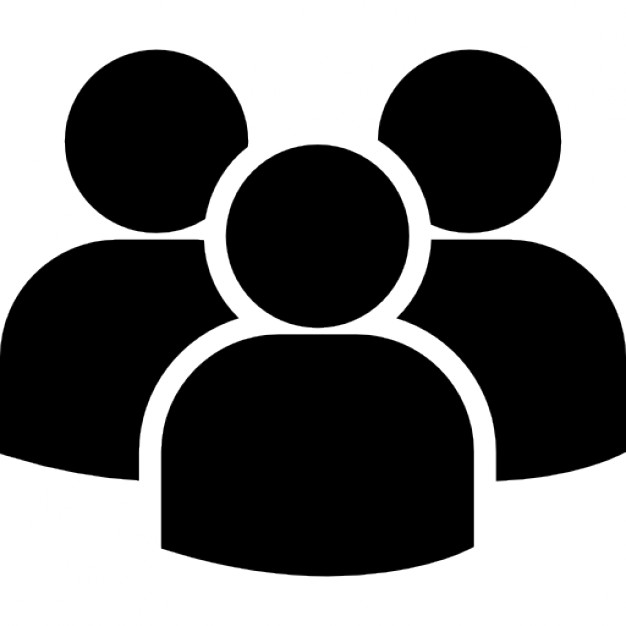 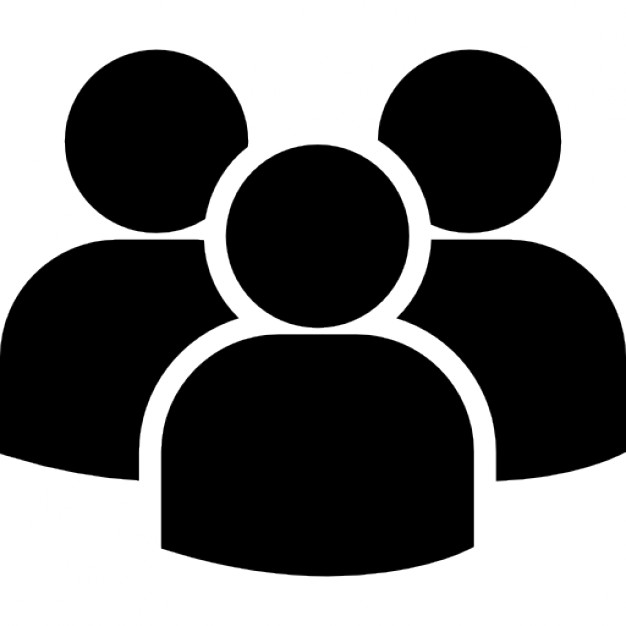 EXISTING
MODEL RESULTS
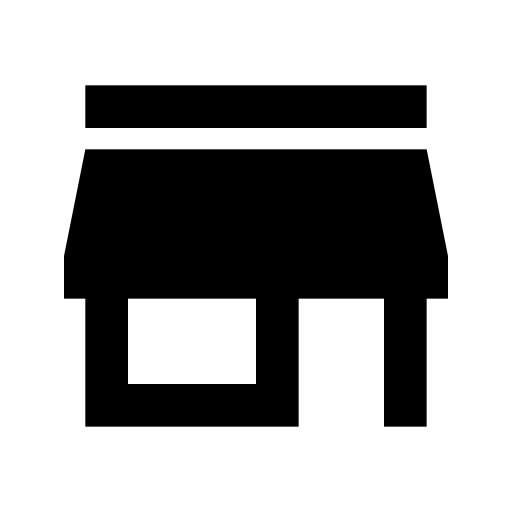 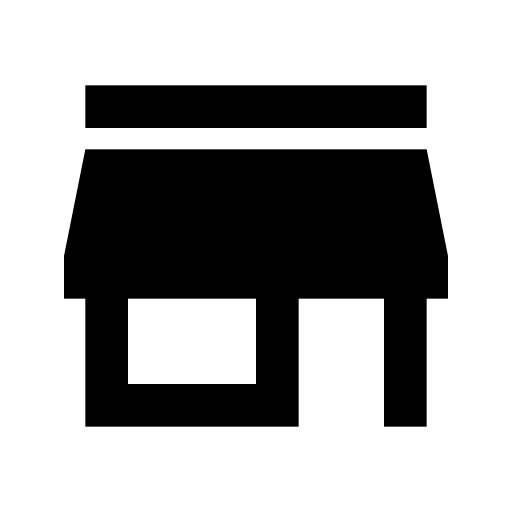 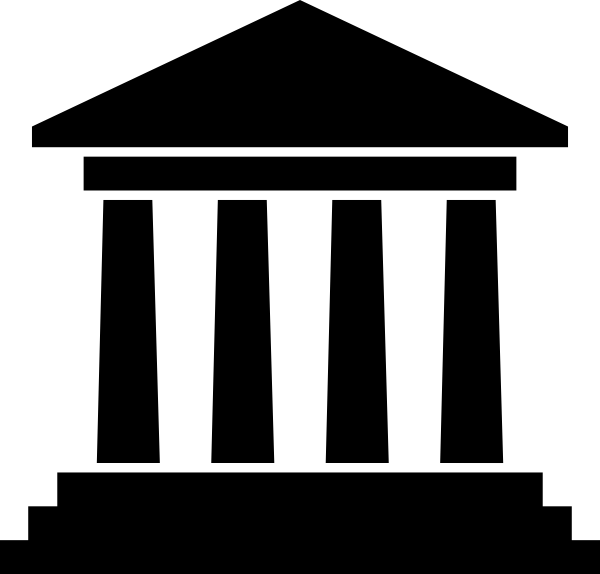 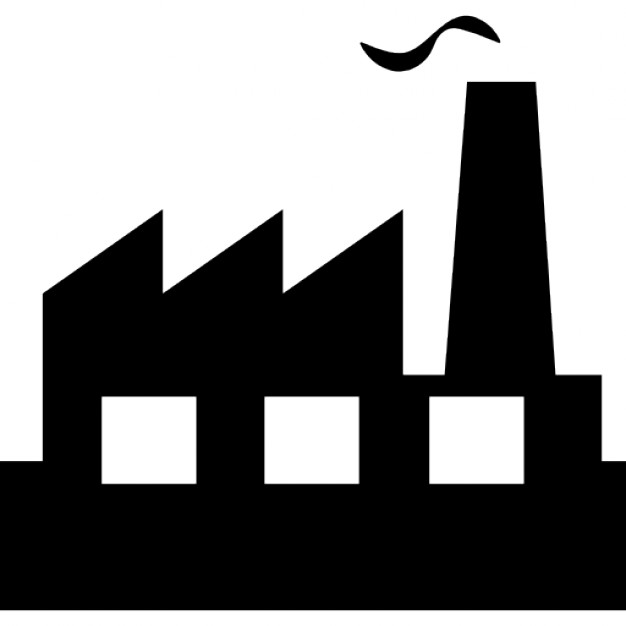 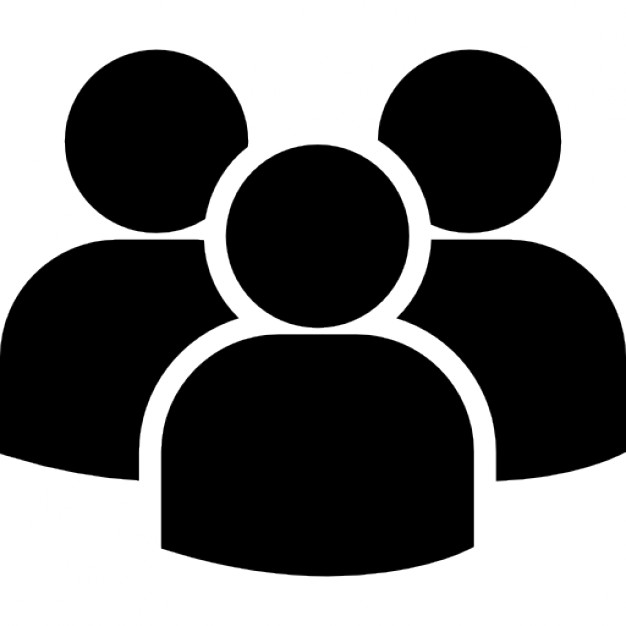 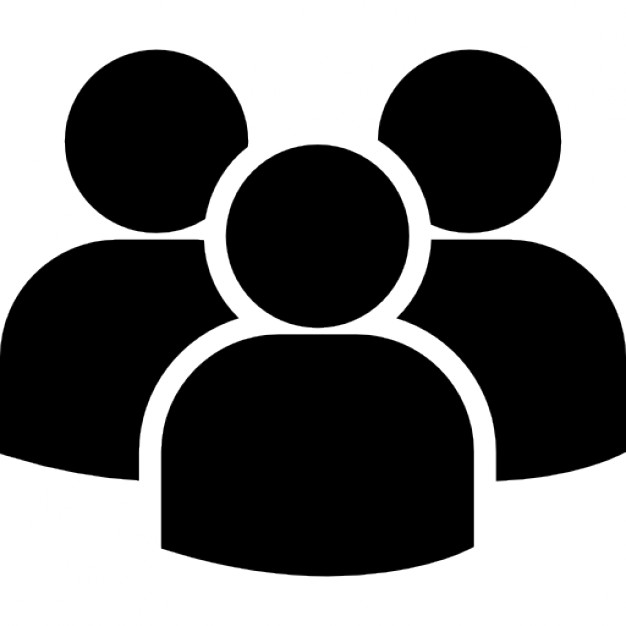 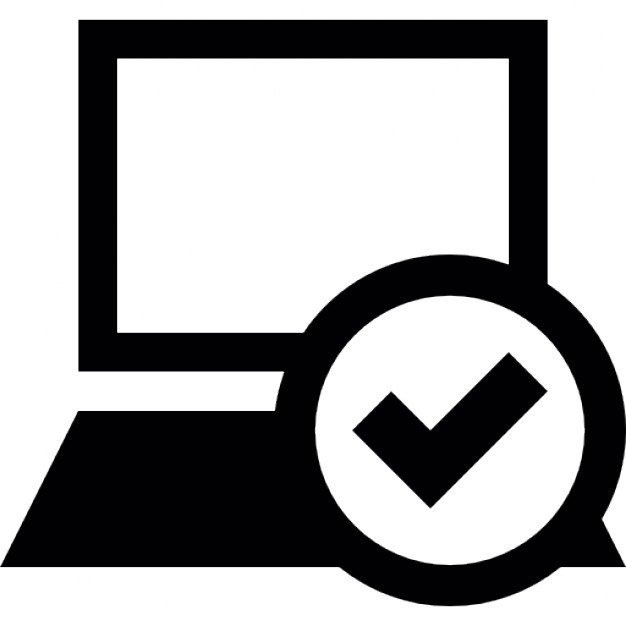 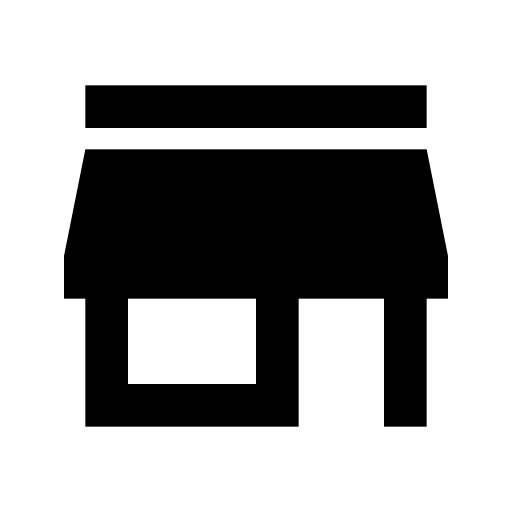 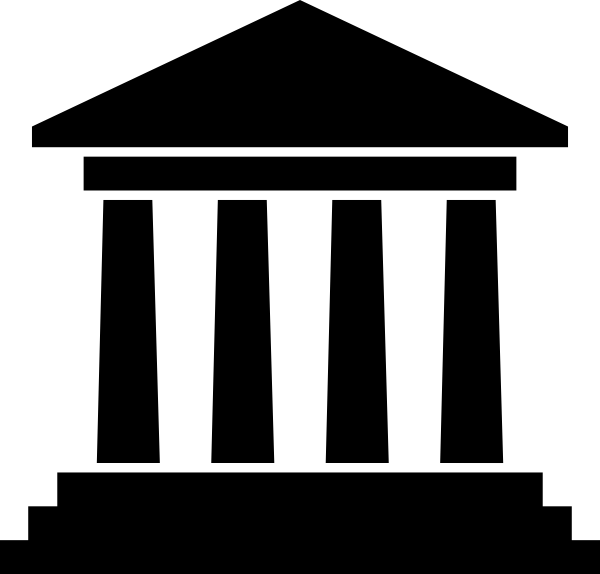 NEW TRANSPORTATION OPTIONS
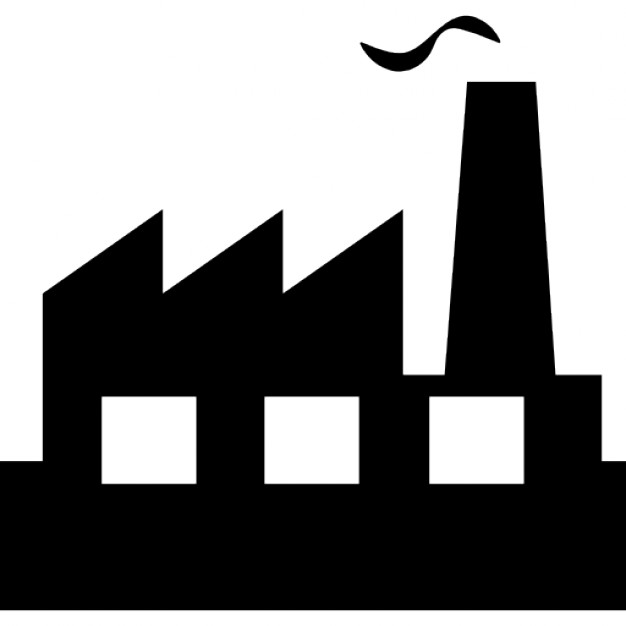 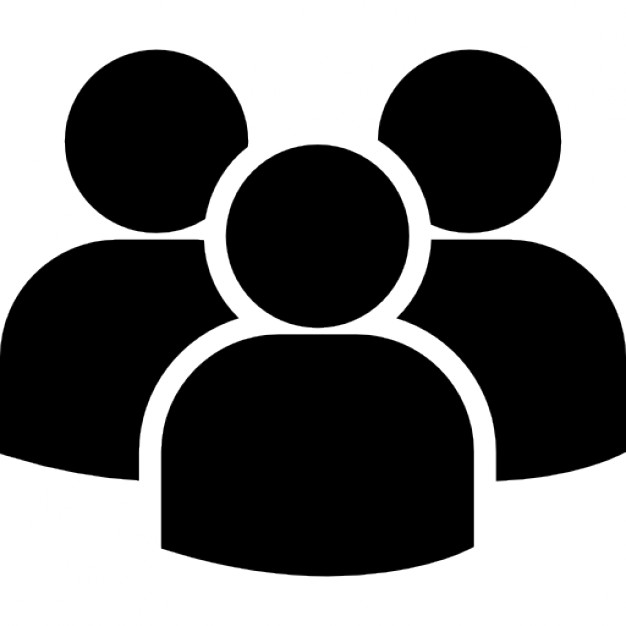 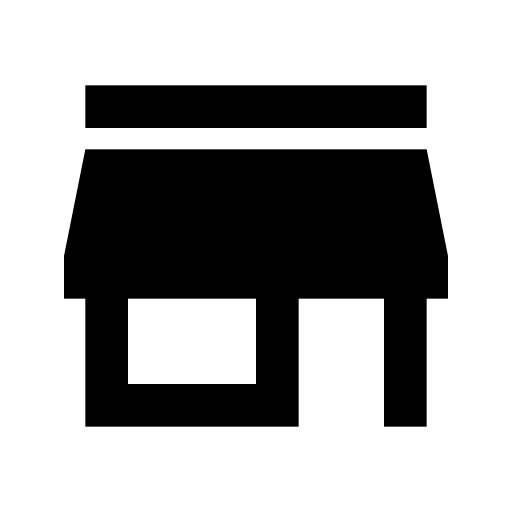 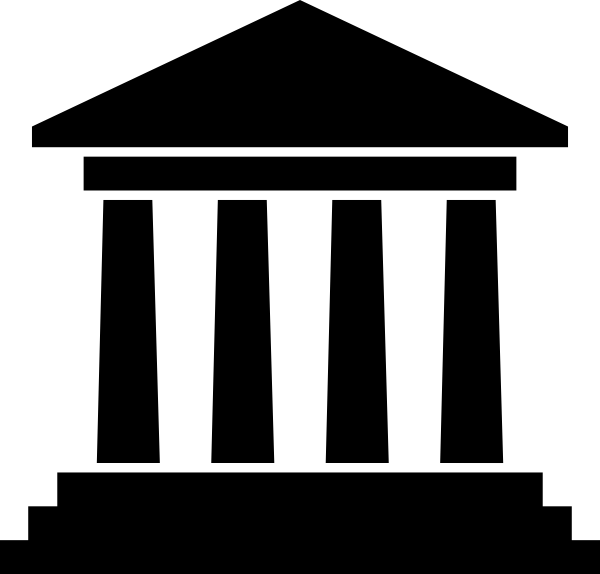 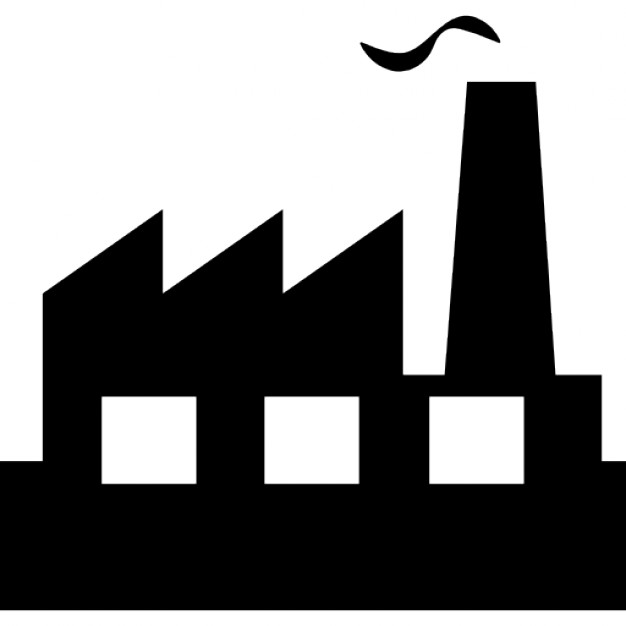 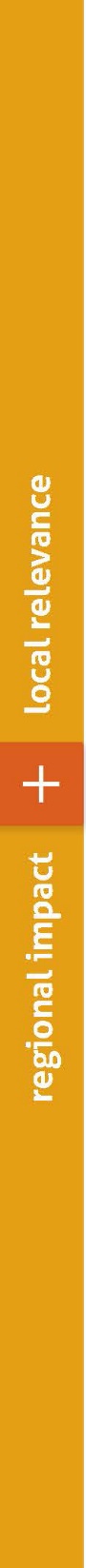 Many type of Travel Demand Models
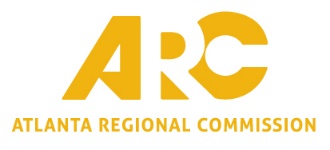 [Speaker Notes: There are many types of travel demand models. There is not one perfect model design. It has to be good for your purpose and needs. 
The most important element is how we understand and we use the tool wisely. 
My humble opinion, any model form is good as long as we understand the result and use that data well.]
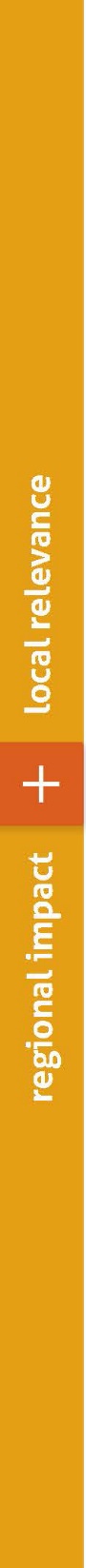 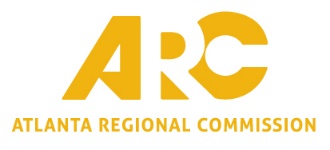 [Speaker Notes: We are very well aware of accelerating growth in technology. Given the speed of this fast technology changes, we all have to admit that we can’t predict future for 20 or 30 years later. 
No model is good enough for this no matter the tools and data.]
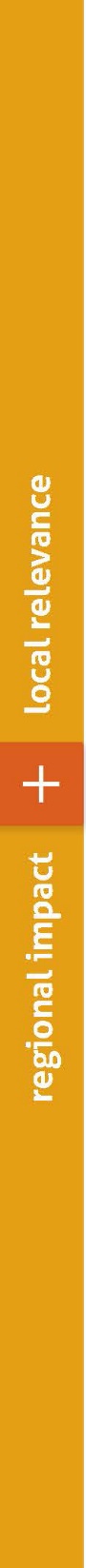 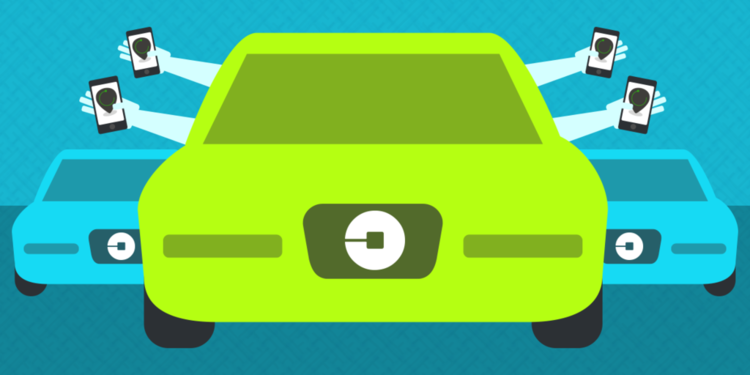 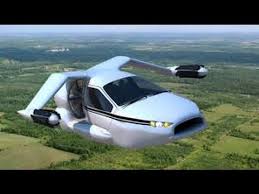 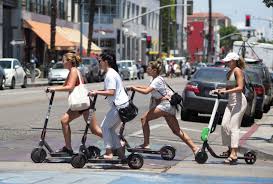 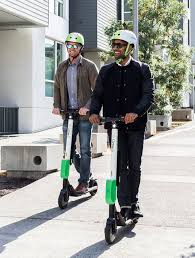 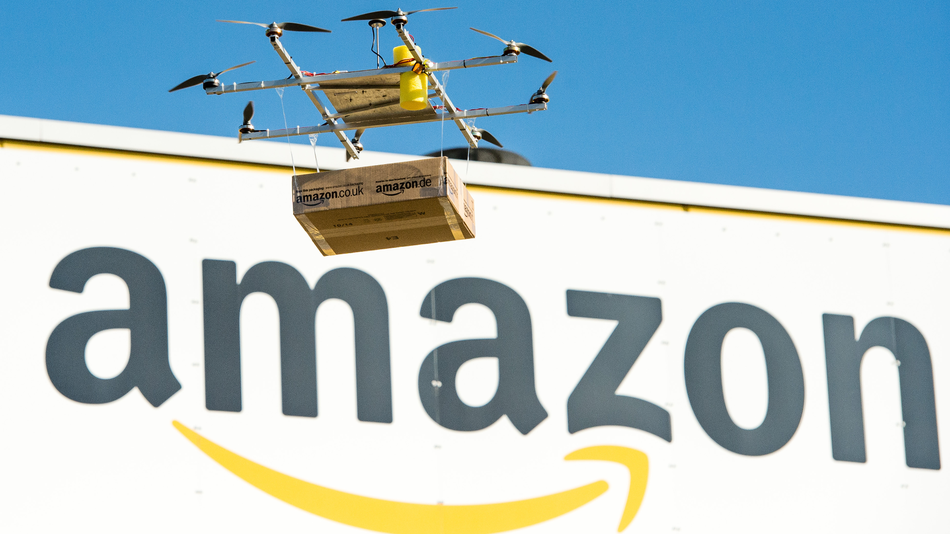 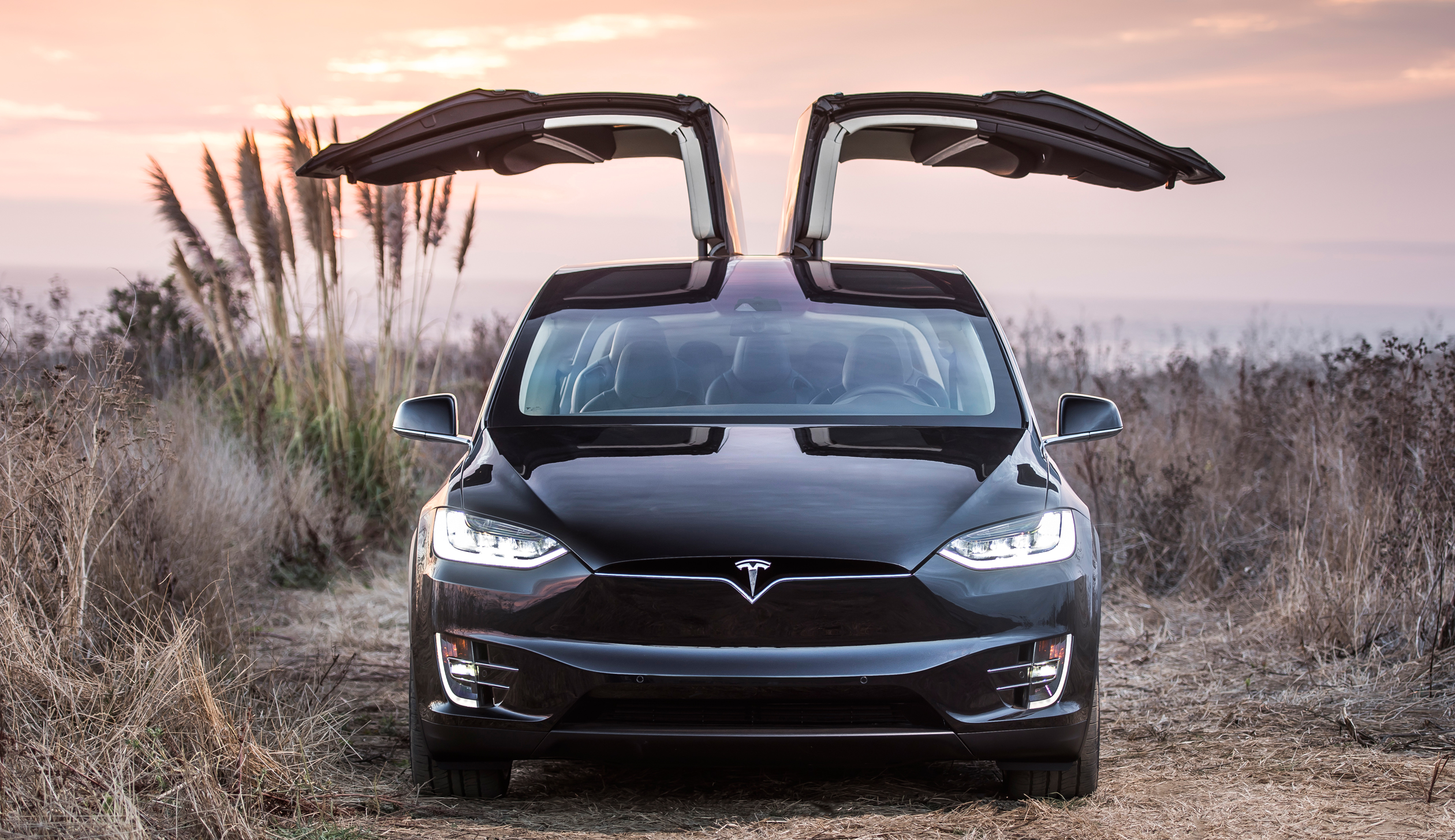 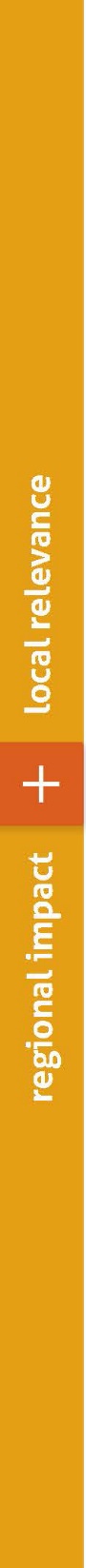 Exploratory Scenario Planning
Allows us to look at current and projected issues from multiple perspectives so our plans are dynamic and resilient.
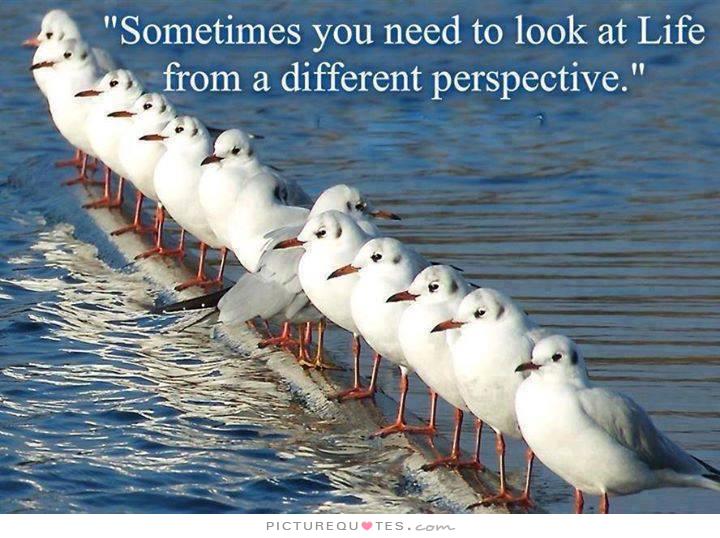 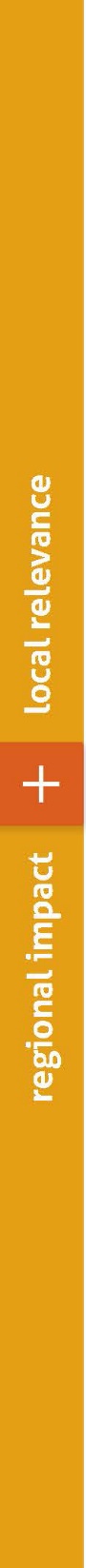 Key themes from Stakeholder Advisory Committee
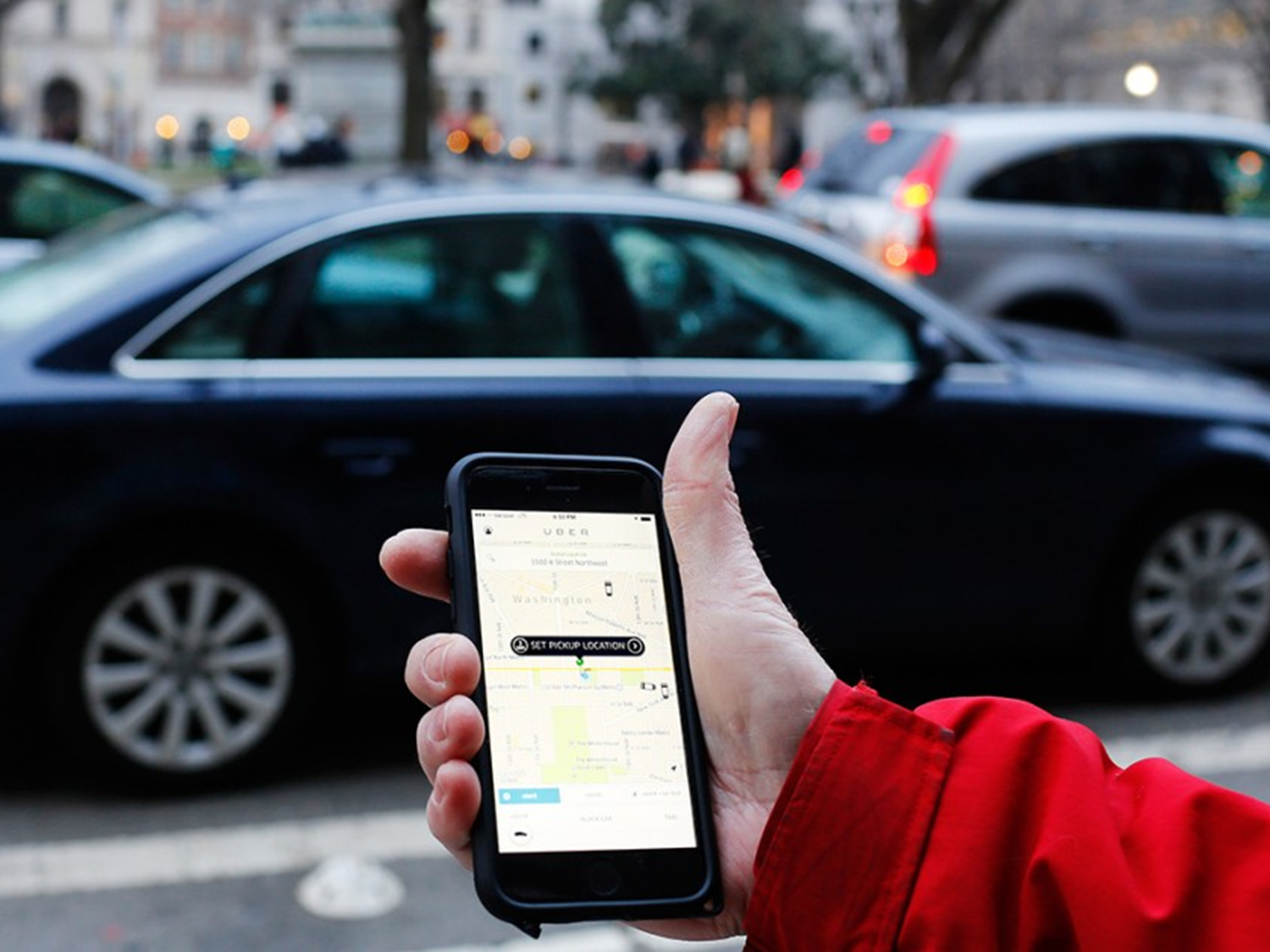 Mobility options are changing/expanding with advent of autonomous vehicles and ride hailing services
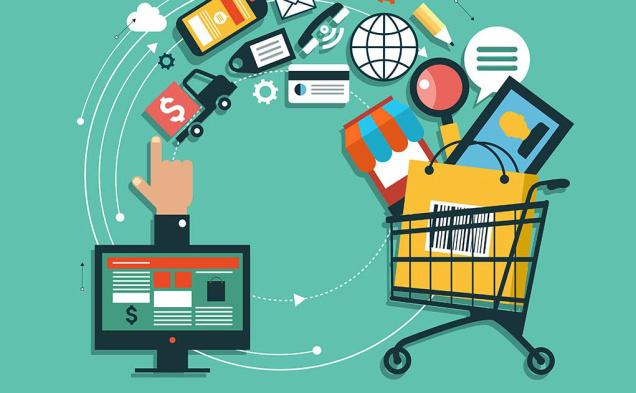 New business models are disrupting transportation logistics
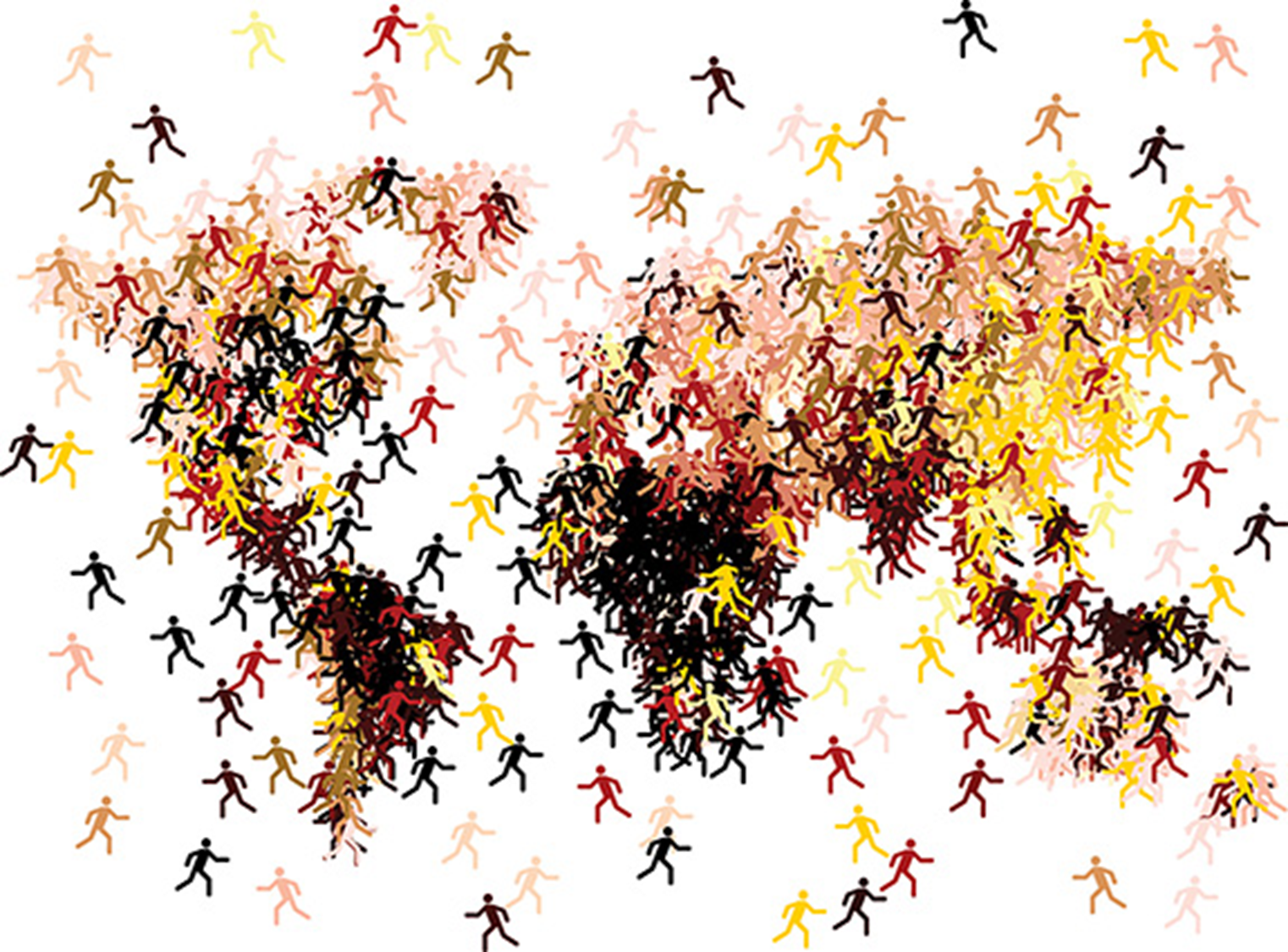 Migration patterns are increasingly more complicated and impactful
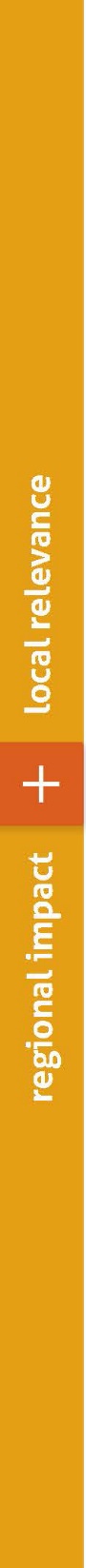 Key Drivers of Change for the Atlanta Region
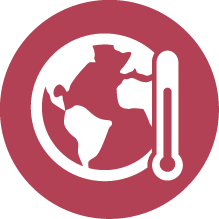 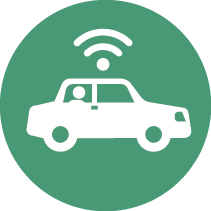 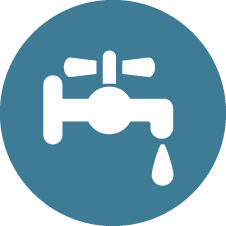 Climate Change Regulations
Autonomous Vehicles
Water Supply
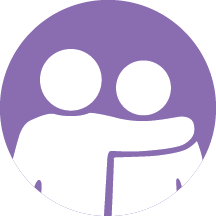 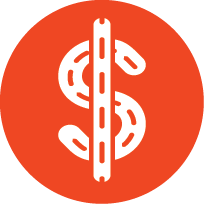 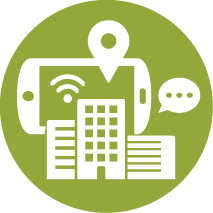 Intelligent Infrastructure/Technology
Transportation Finance Structure
Aging of the Population
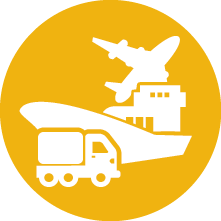 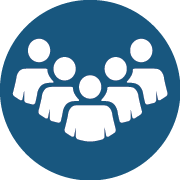 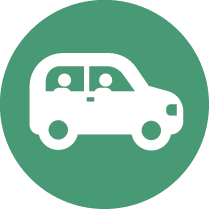 Spatial, Racial, and Economic Equity
Ridehailing/
Carsharing
Port Traffic
[Speaker Notes: These are the nine key drivers…]
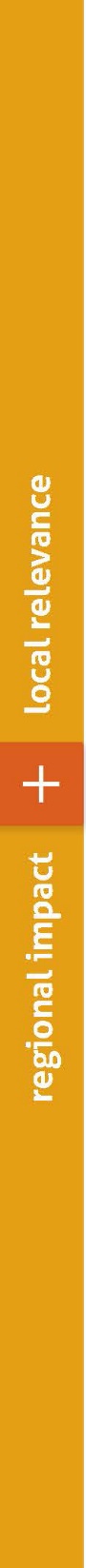 Drivers Woven Together to Form Alternate Futures
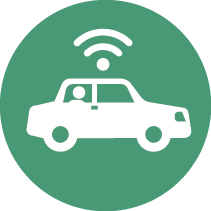 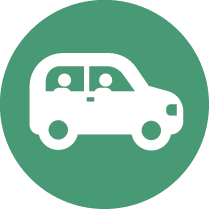 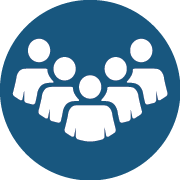 ?
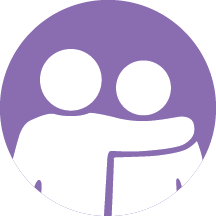 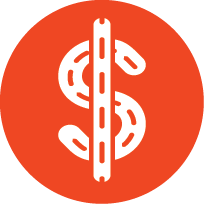 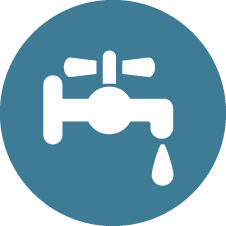 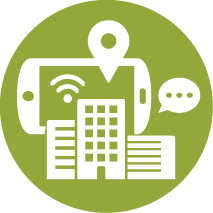 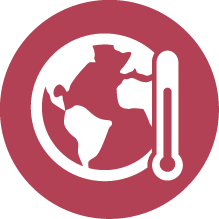 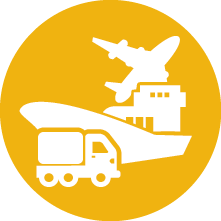 [Speaker Notes: 4 alternate futures that echoed the framework of Impacts 2050 but created futures for the Atlanta region]
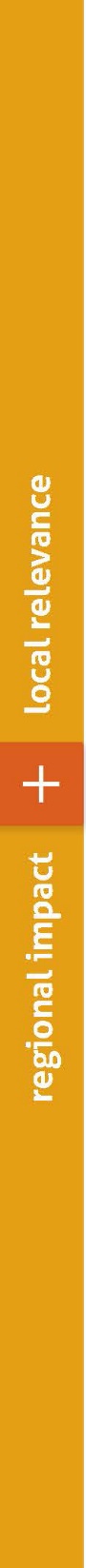 Identifying relationships between drivers is key to the development of alternate futures
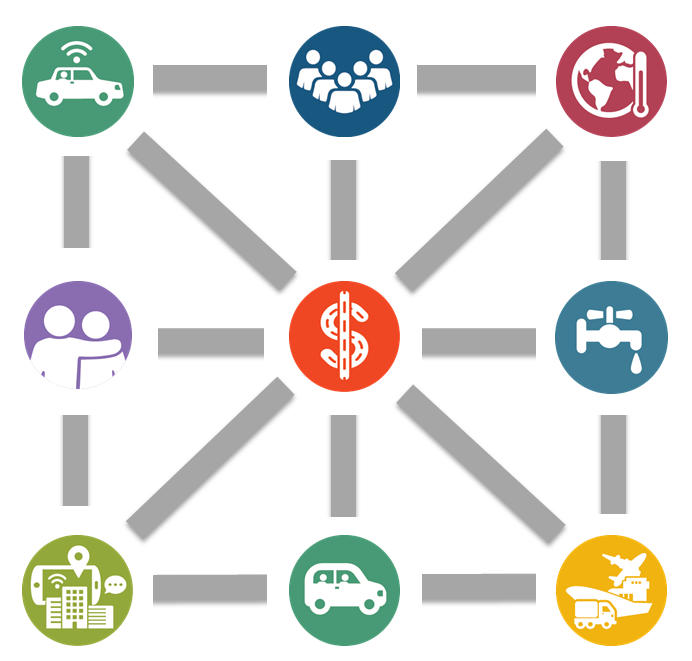 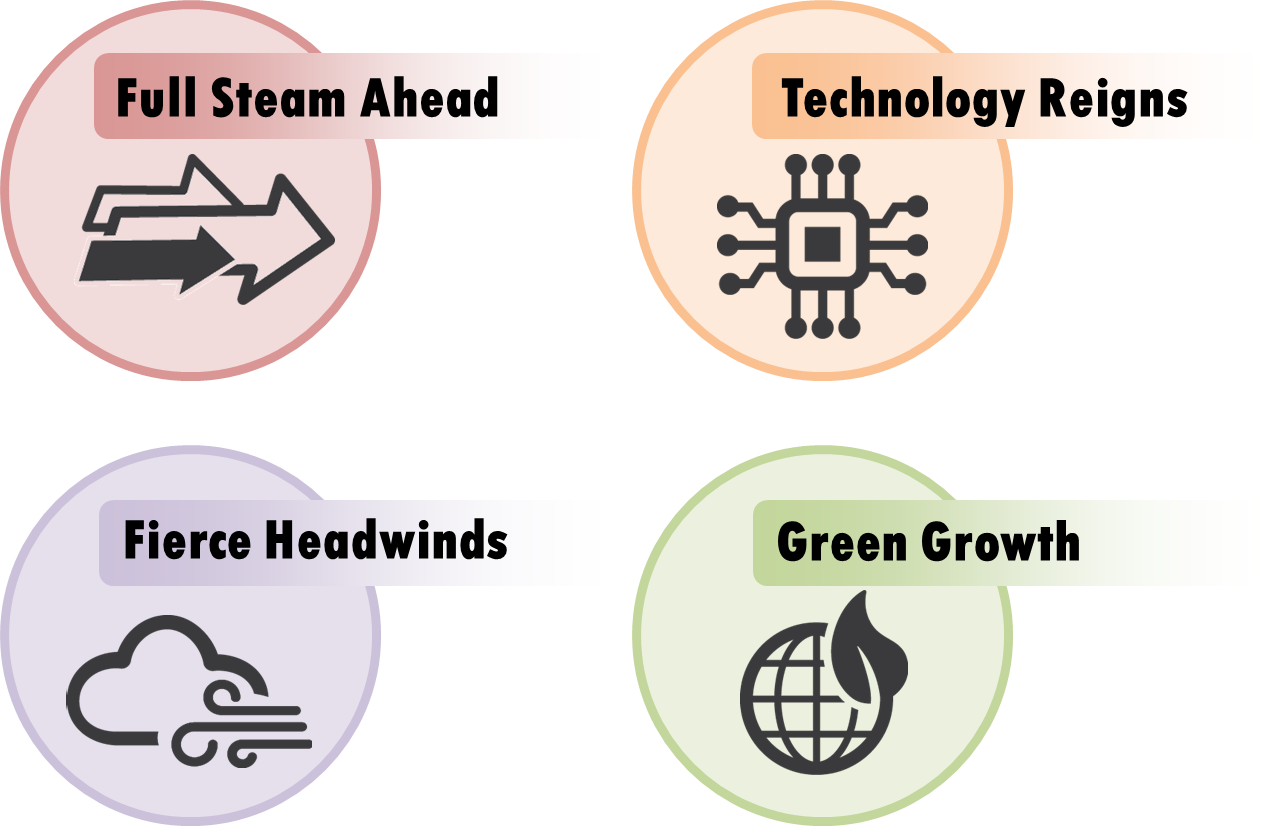 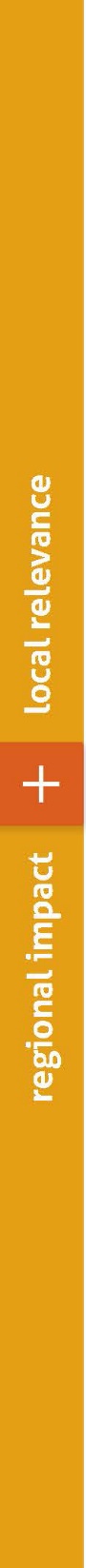 Four Alternate Futures (2050) for the Region
FIERCE HEADWINDS
FULL STEAM AHEAD
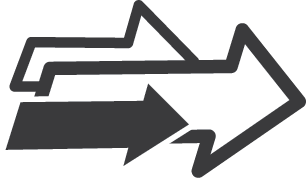 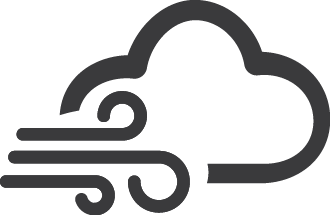 GREEN GROWTH
TECHNOLOGY REIGNS
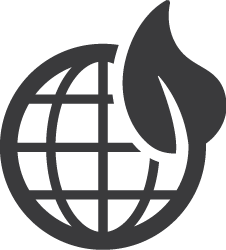 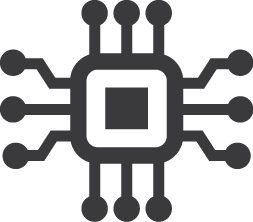 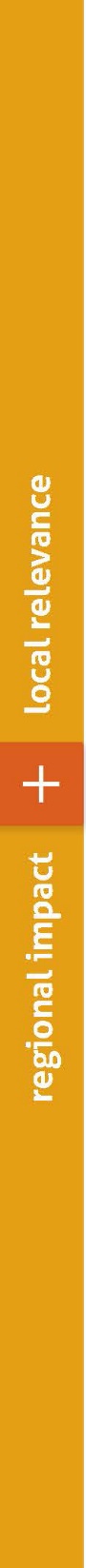 Alternate futures analyzed
4
324 vs. 2
Baseline alternate futures
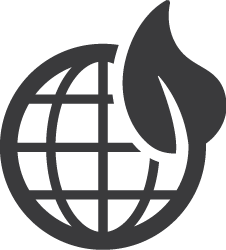 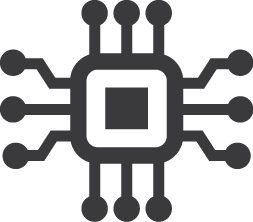 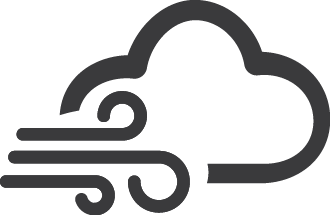 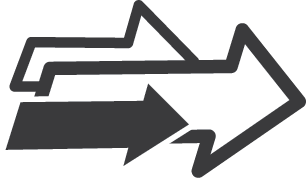 4
Key variables
Arterial lane miles
Transit service
Autonomous vehicles and car service use
Congestion charges
3
Settings per variable
Alternate futures to explore
High
Medium
Low
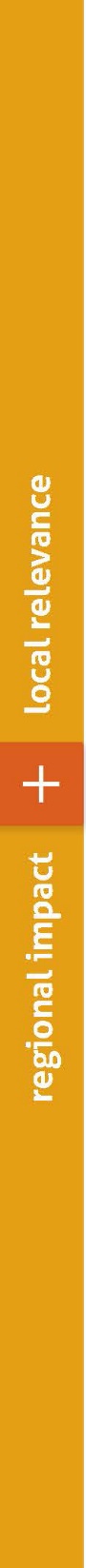 Analysis process
Annual CO2 Emissions
(total and per capita)

Transit ridership
(total and per capita)

Walking/bicycling trips
(total and per capita)

Annual hours of delay
(per capita)

Vehicle miles traveled
(per capita)

Vehicle operating cost
(per capita)

Social cost of transportation
(per household)
324
Alternate Futures
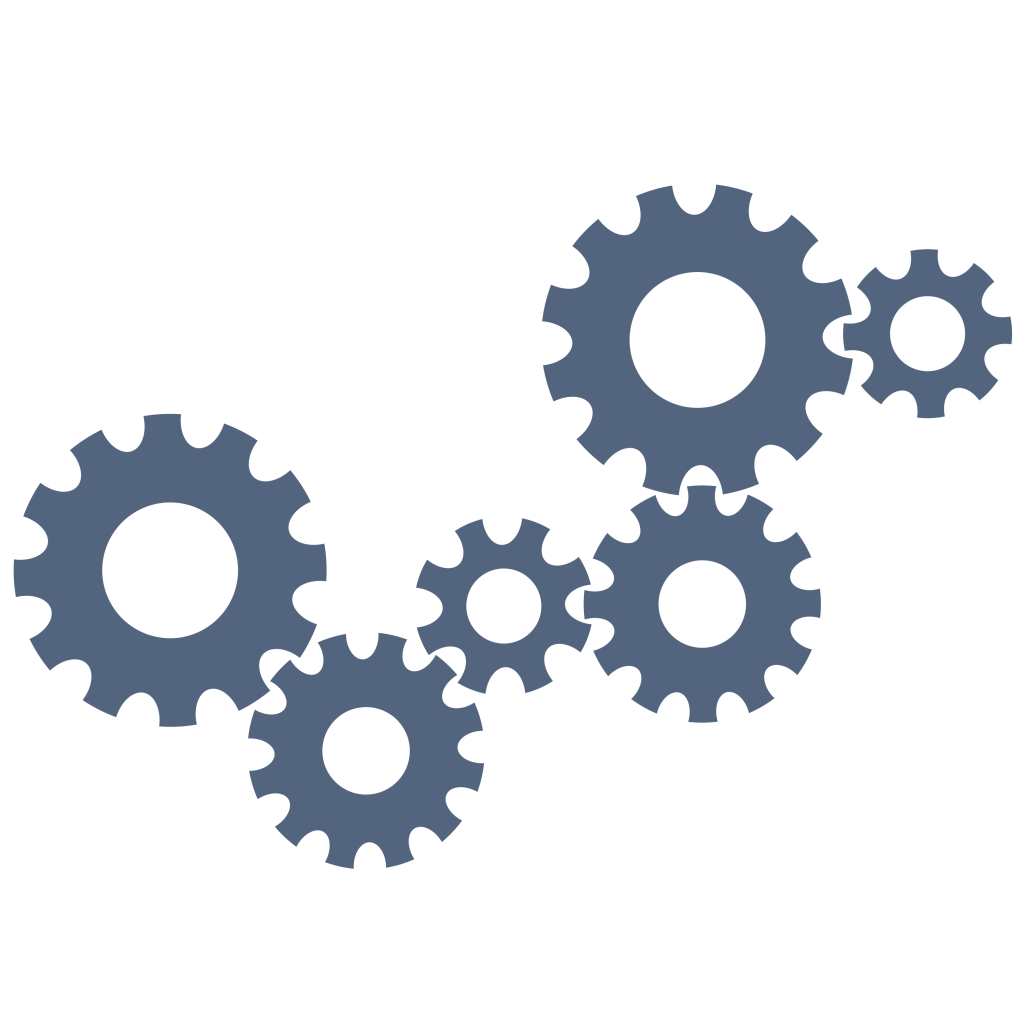 RSPM
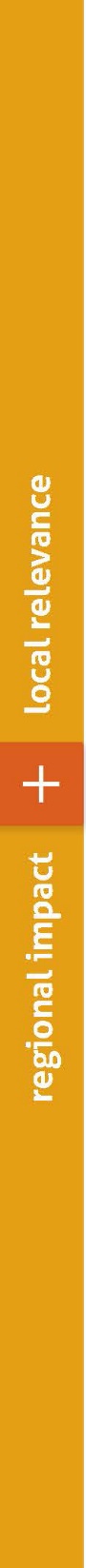 The actual future?  Nobody knows.
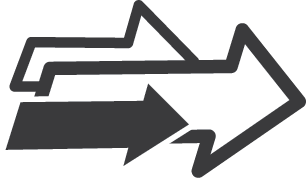 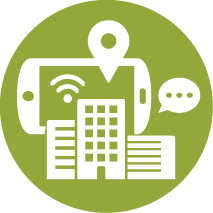 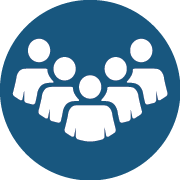 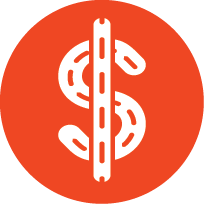 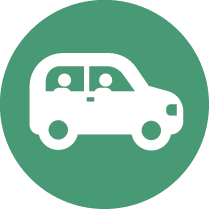 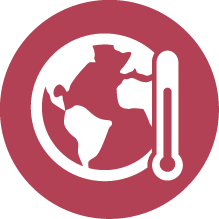 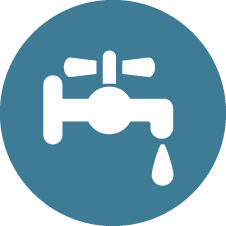 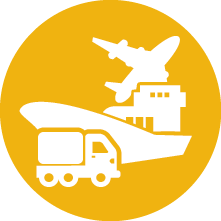 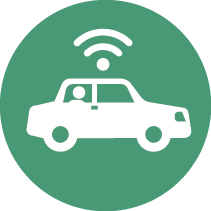 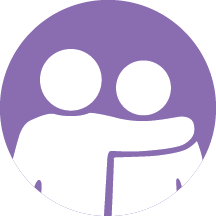 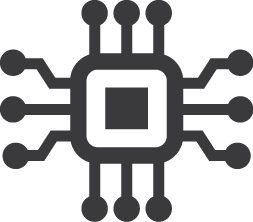 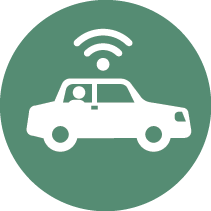 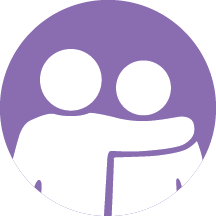 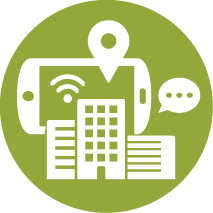 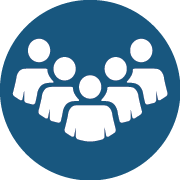 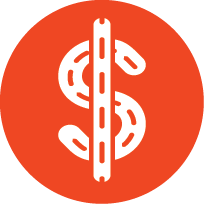 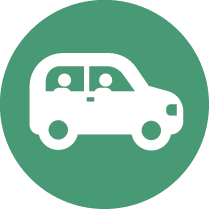 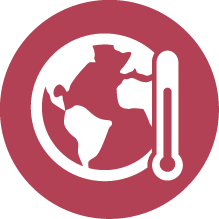 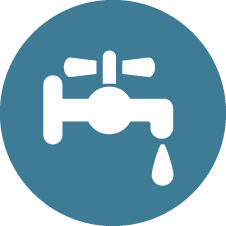 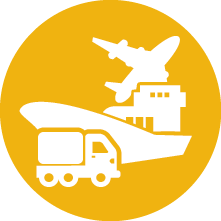 Plausible Futures
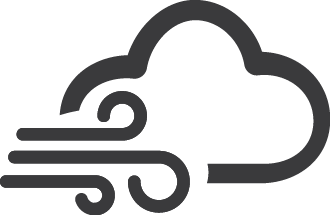 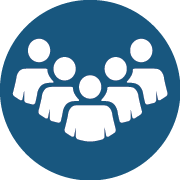 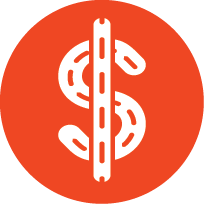 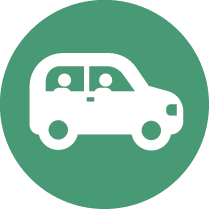 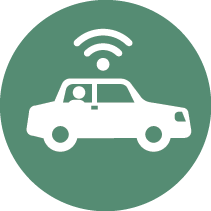 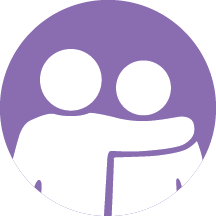 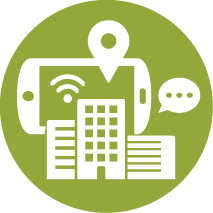 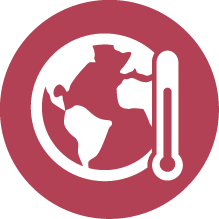 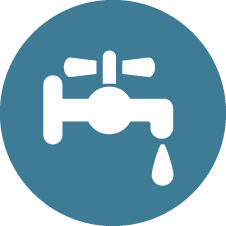 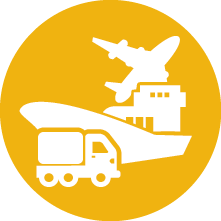 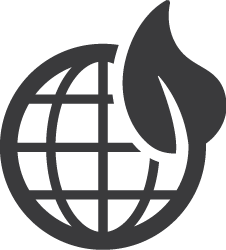 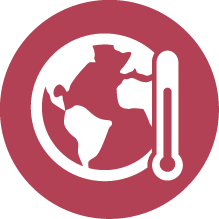 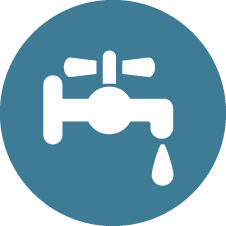 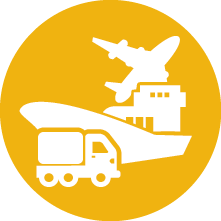 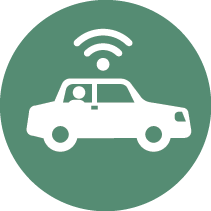 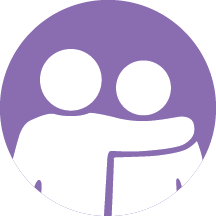 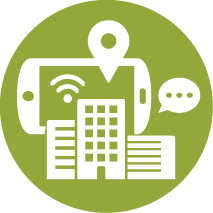 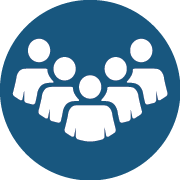 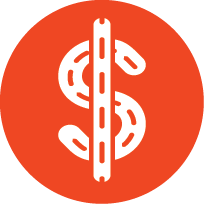 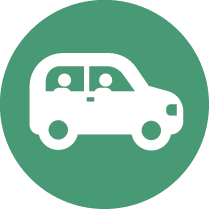 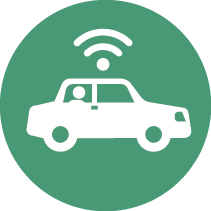 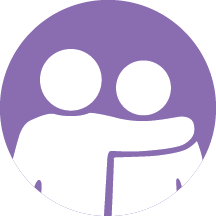 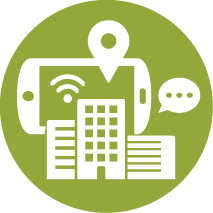 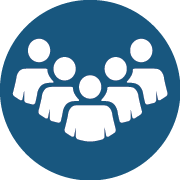 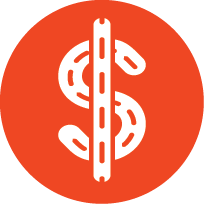 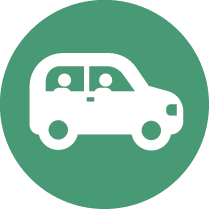 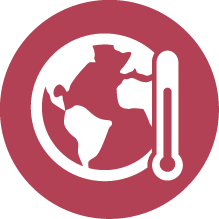 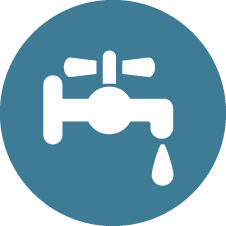 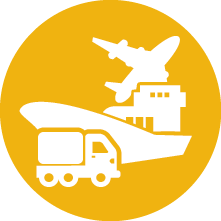 Actual Future (?)
Personalized Alternate Futures
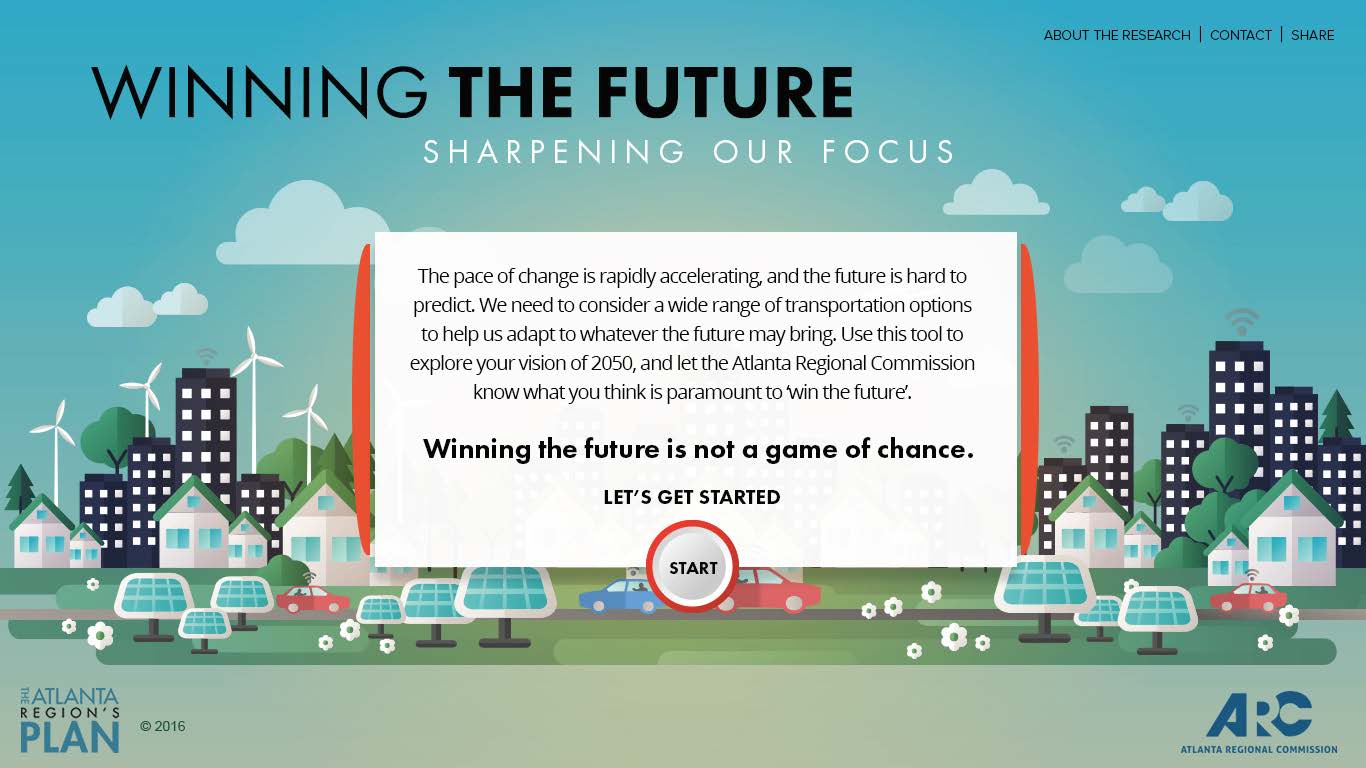 [Speaker Notes: We plan to use the scenario planning exercise and today’s conversation to begin to inform the planning process for the next long range plan update in 2020. However, we hope to expand the conversation beyond this building. With this in mind, we are planning to launch an online scenario planning visualization game…]
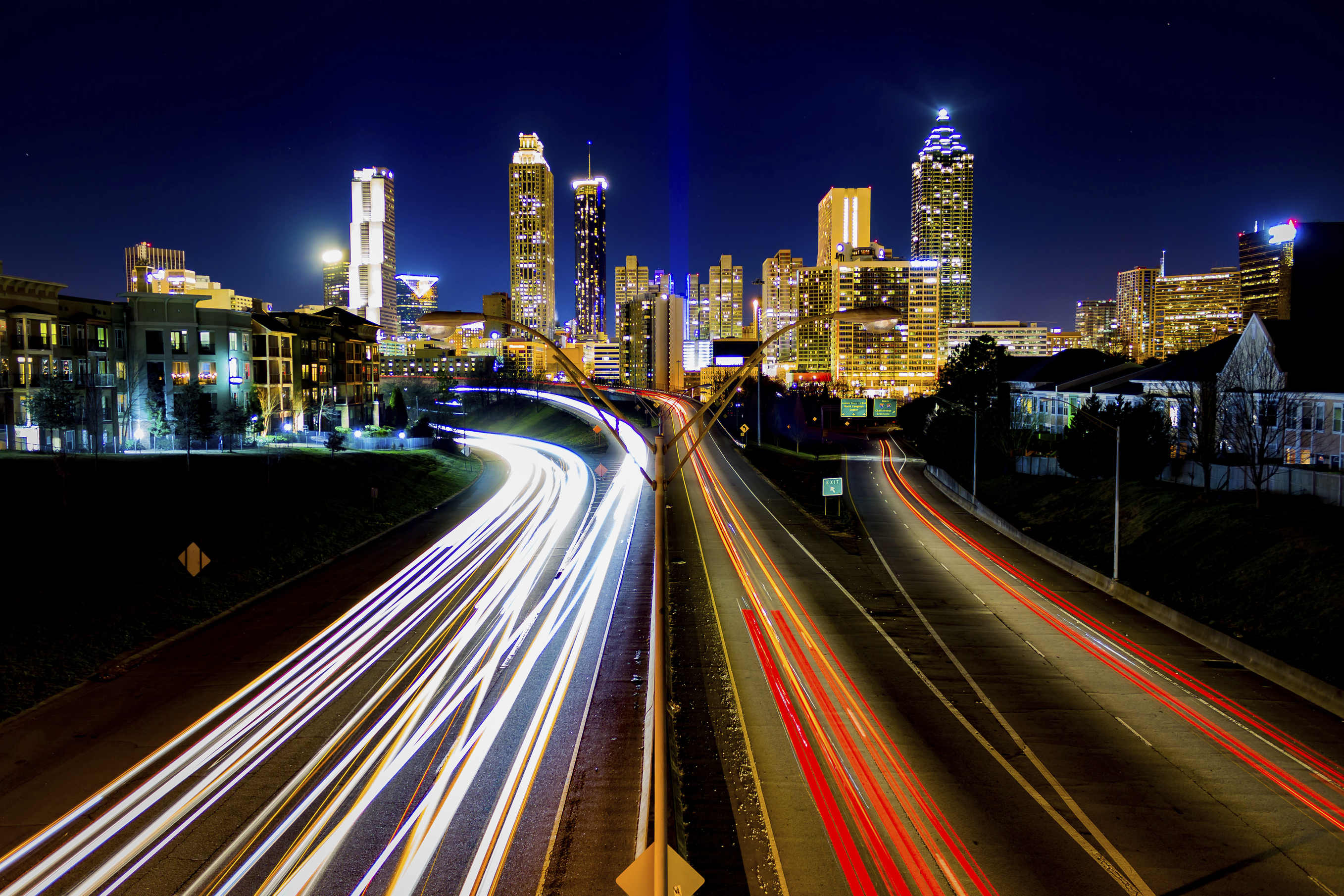 Kyung-Hwa Kim

kkim@atlantaregional.org
470-378-1562

Performance Analysis and Monitoring Manager
Atlanta Regional Commission